LES URETERES
Dr  CHENAFA
SERVICE D’ANATOMIE NORMALE CHU ORAN
ANNEE UNIVERSITAIRE 2011 - 2012
LES URETERES
LES URETERES
DEFINITION
ANATOMIE DESCRIPTIVE
MOYENS DE FIXITE
RAPPORTS
VASCULARISATION
INNERVATION
ANOMALIES
DEFINITION
Les uretères sont deux longs conduits musculo-membraneux; contractiles, intermédiaires entre le bassinet et la vessie
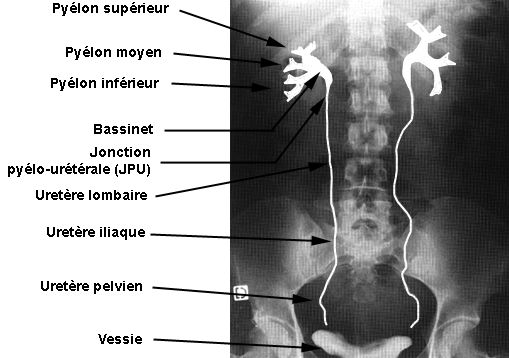 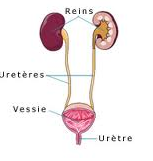 UROGRAPHIE INTRAVEINEUSE
ANATOMIE DESCRIPTIVE
ORIGINE:
Sommet du bassinet, à hauteur du processus transverse de L2
TRAJET:
Partie lombaire: verticalement descendante jusqu’au détroit supérieur
Partie iliaque: concave en avt sur la saillie des Vx iliaques  
 partie pelvienne: concave en avt et en dds jusqu’à la vessie
Partie vésicale: oblique au travers de la paroi vésicale
Terminaison: il s’ouvre dans la vessie, à l’ostium de l’uretère (méat urétral)
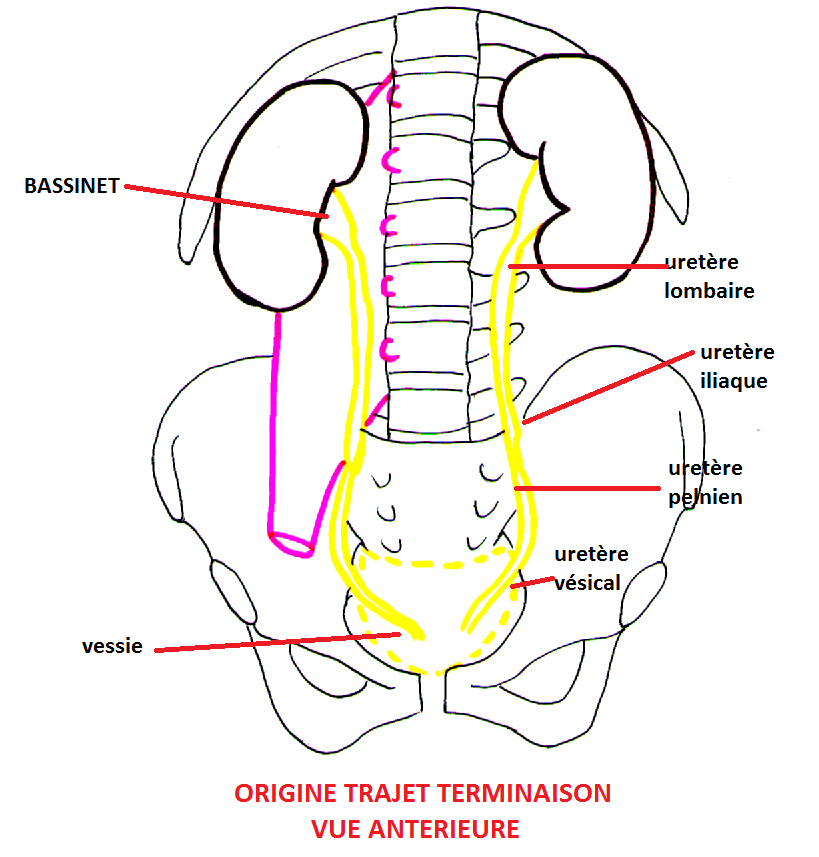 ANATOMIE DESCRIPTIVE
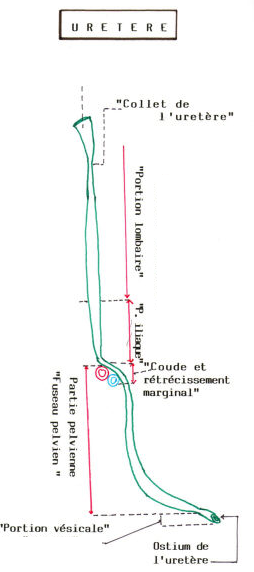 CONFIGURATION EXTERNE:
Long conduit ,pair et rétro péritonéal
Couleur:   blanchâtre
Consistance: ferme 
Animé de mouvements péristaltiques réguliers caractéristiques
Longueur: 25cm à 32cm
Diamètre: 3mm à 5mm avec deux rétrécissements; 
Détroit supérieur
À l’entrée de la paroi vésicale
fixité
L’uretère est maintenu en place par:
Ses deux extrémités
Le péritoine pariétal postérieur
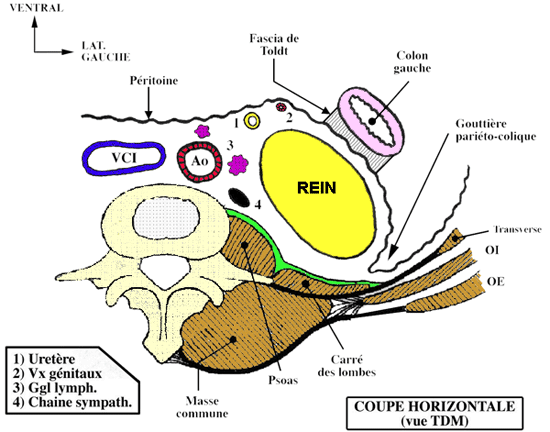 RAPPORTS
RAPPORTS DE LA PORTION LOMBAIRE
RAPPORTS DE LA PORTION ILIAQUE
RAPPORTS LA PORTION PELVIENNE
PORTION VESICALE
RAPPORTS
1- PORTION LOMBAIRE:
En arrière : il répond successivement au:
Le psoas iliaque; contenant entre ses deux plans le plexus lombaire
Le nerf génito-crural
Les processus transverses des 3 ou 4 dernières vertèbres lombaires
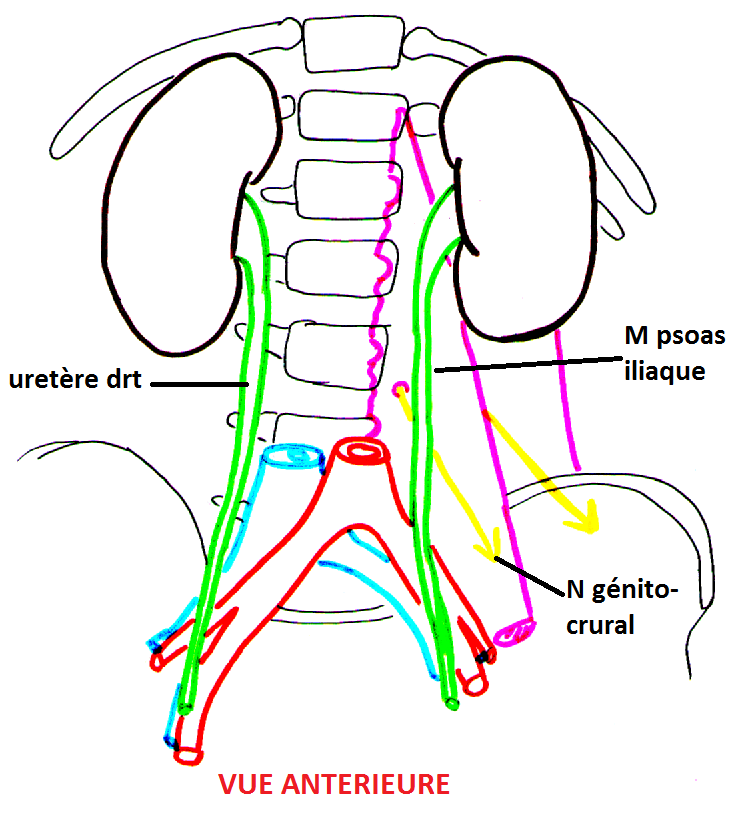 RAPPORTS
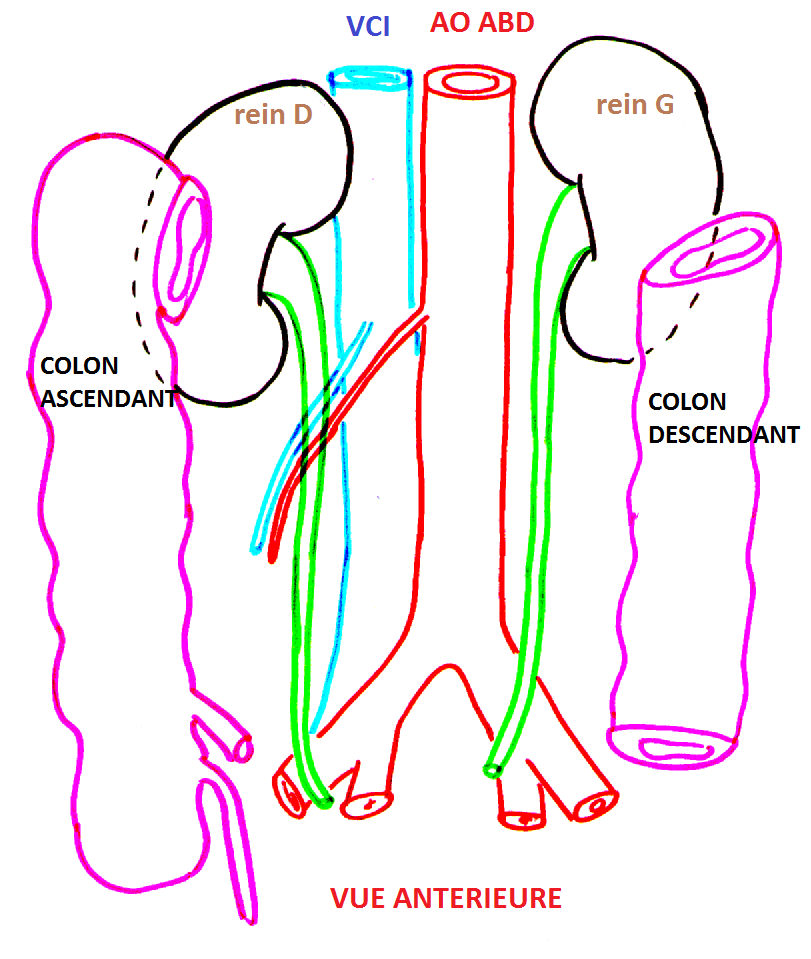 Latéralement : de haut en bas
Le bord médial du rein
Le côlon ascendant et le coeco-appendice à droite
Le côlon descendant à gauche
RAPPORTS
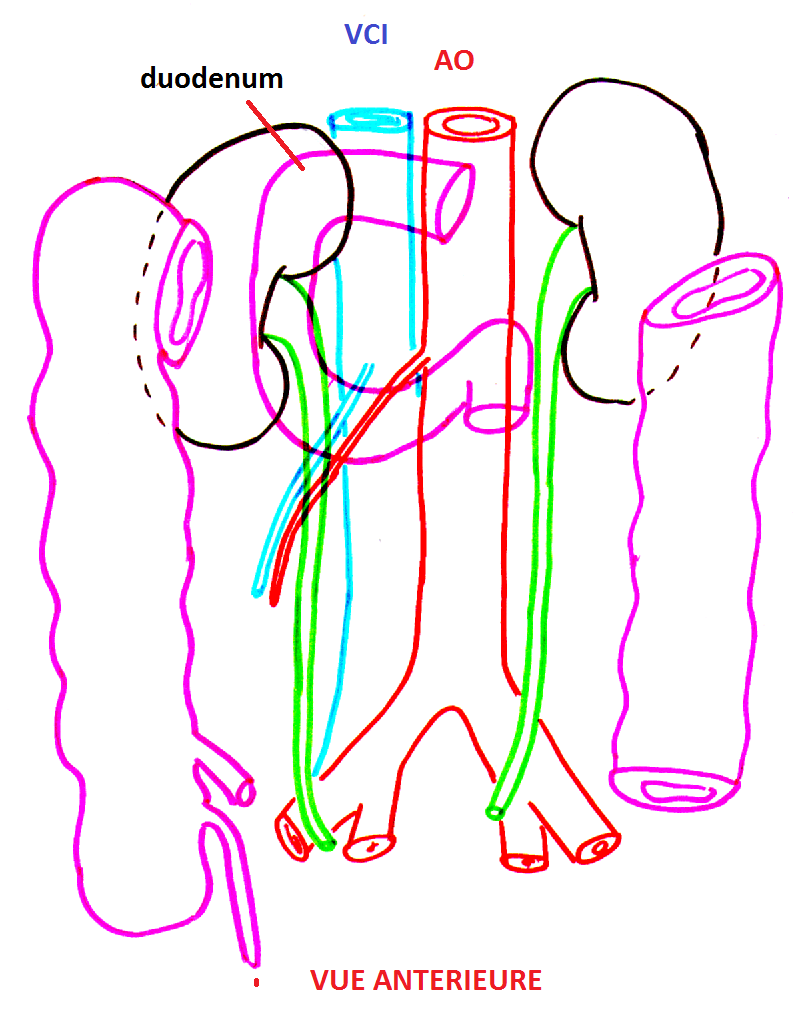 Médialement:
À droite: la veine cave inférieure
À gauche: l’aorte 
    La portion ascendante du duodénum
RAPPORTS
En avant:
Les vaisseaux gonadiques le croisent à hauteur de L3
Le plan digestif situé en avant du péritoine pariétal post constitué par :
À droite : de haut en bas
Le 2ème duodénum et la partie externe du 3ème duodénum
Le mésocolon ascendant
Le 3ème segment de la racine du mésentère
À gauche:  de haut en bas
Le mésocolon descendant
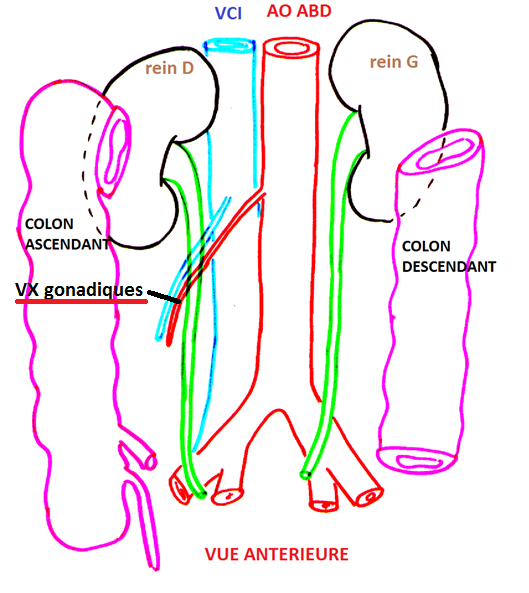 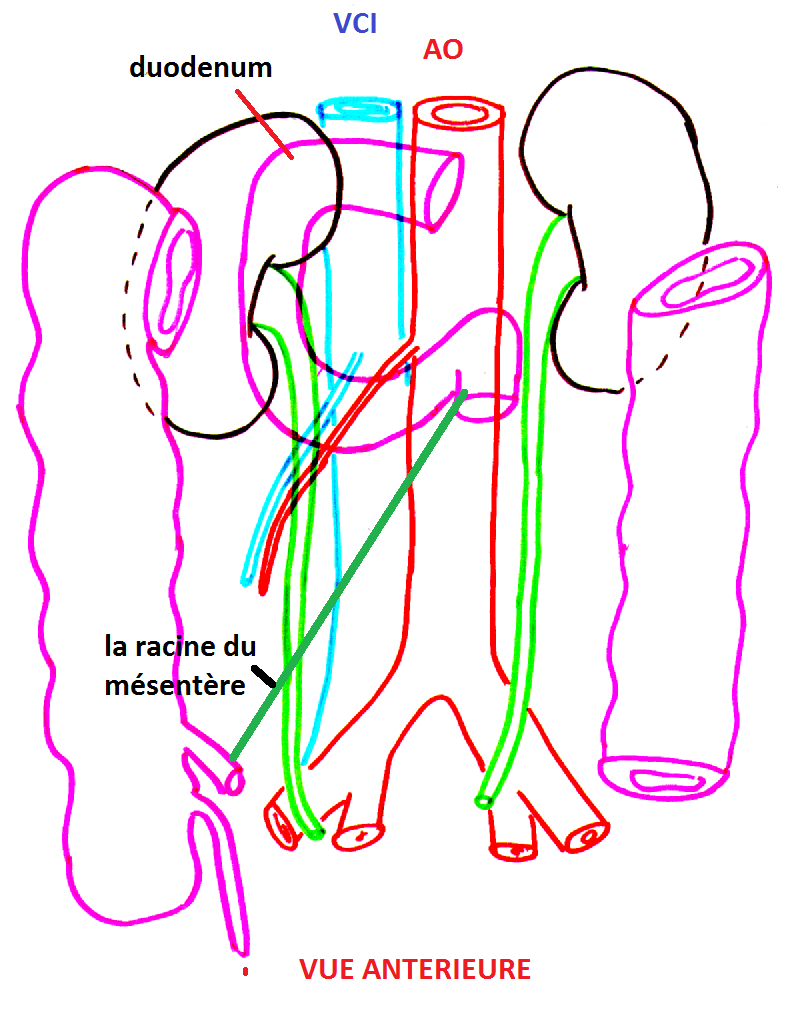 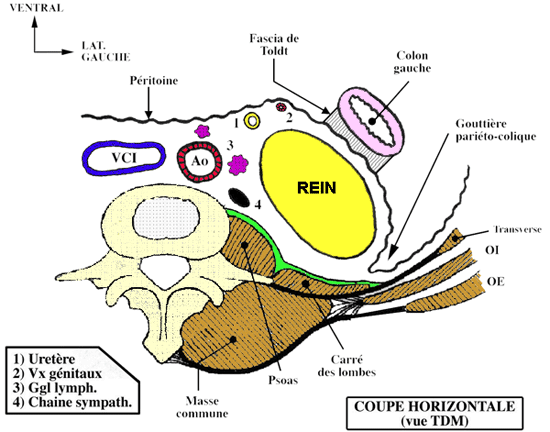 RAPPORTS
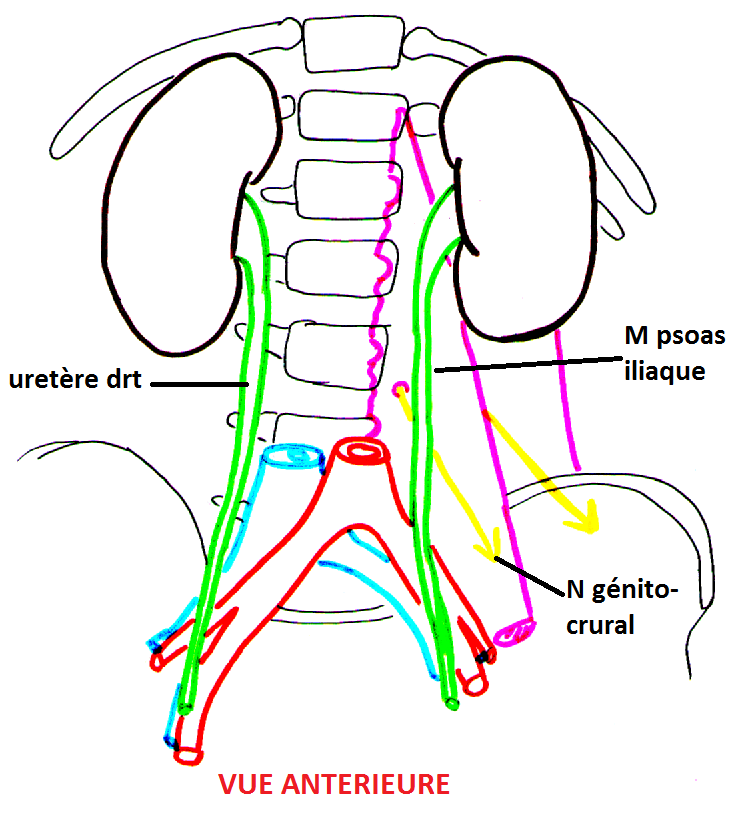 2- LA PORTION ILIAQUE:
EN ARRIERE:
Les vaisseaux iliaques; qu’il croise obliquement:
À droite L’uretère croise l’artère iliaque externe à 1,5cm de son origine
À gauche il croise l’artère iliaque commune à 1,5 cm de sa terminaison
RAPPORTS
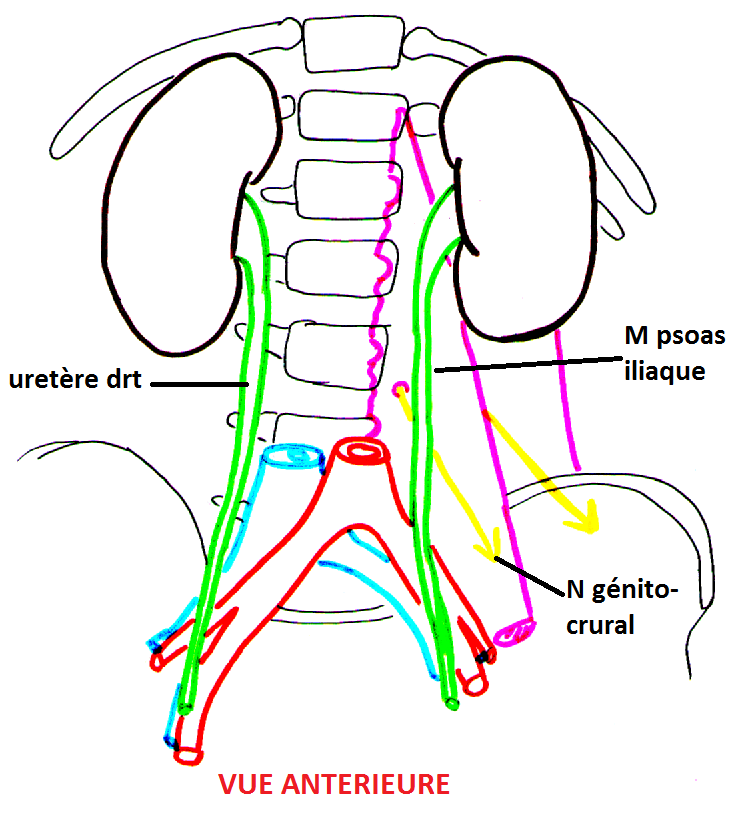 LATERALEMENT:
Le psoas iliaque
Le nerf génito-fémoral
Les vaisseaux gonadiques
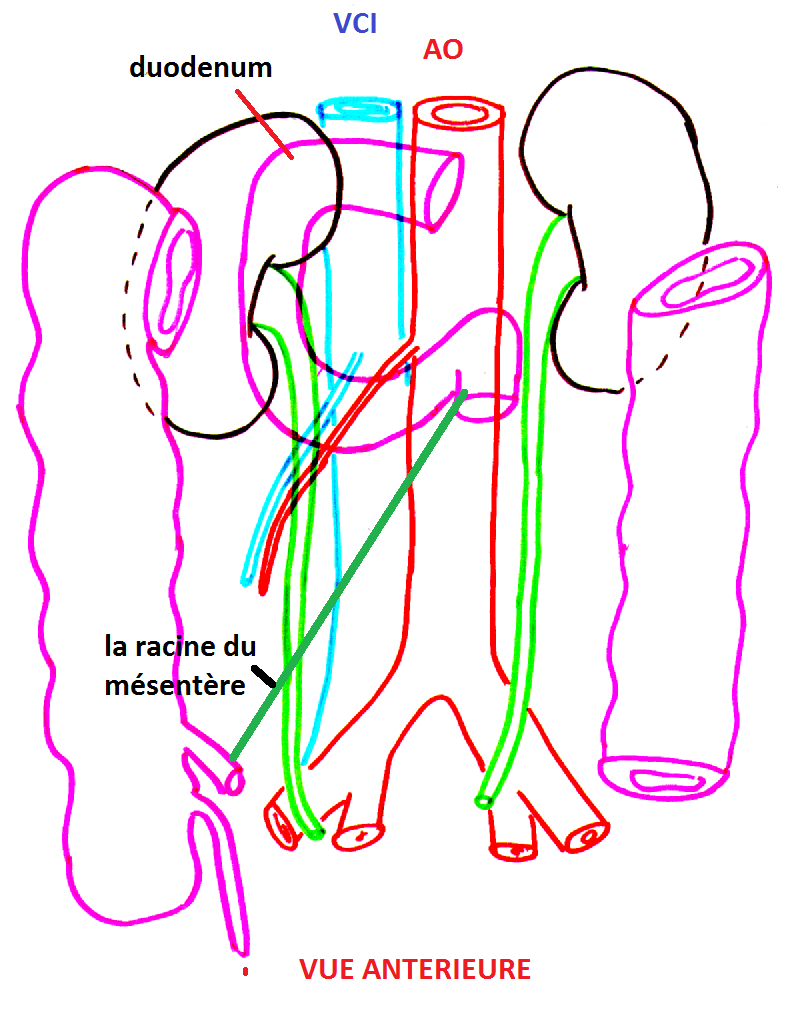 MEDIALEMENT :
Le promontoire
RAPPORTS
3-PORTION PELVIENNE:
Présente deux segments:
Un segment pariétal
Un segment viscérale
Une différence de rapports selon le sexe
RAPPORTS
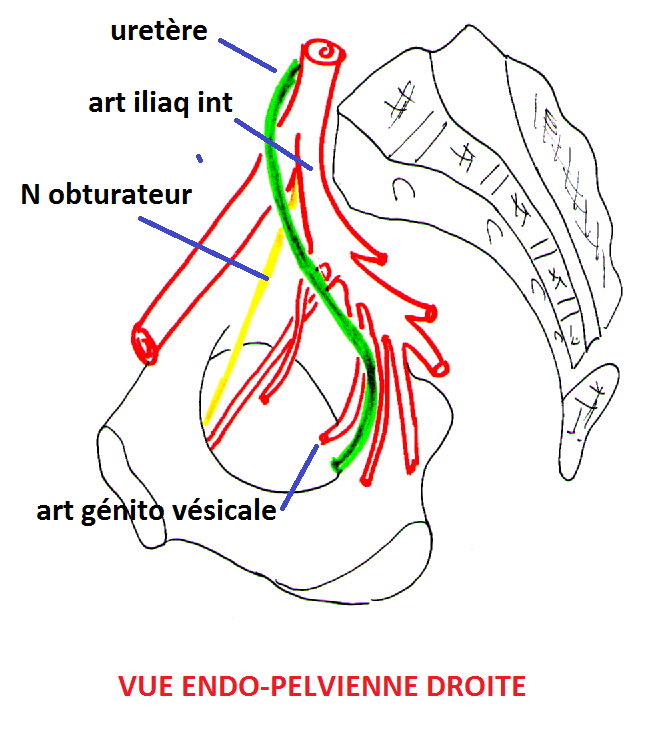 A- L’URTERE PELVIEN CHEZ L’HOMME:
Le segment pariétal:
L’uretère droit est en avant de l’artère iliaque interne 
L’uretère gauche est en arrière de l’art iliaque interne
Il se place à la face médiale de l’artère génito-vésicale
En dehors:
La paroi pelvienne
Les branches de l’artère iliaque interne
Le nerf obturateur
RAPPORTS
En dedans: 
Le cul-de-sac-para-rectal le sépare de : 
La face latérale du Rectum
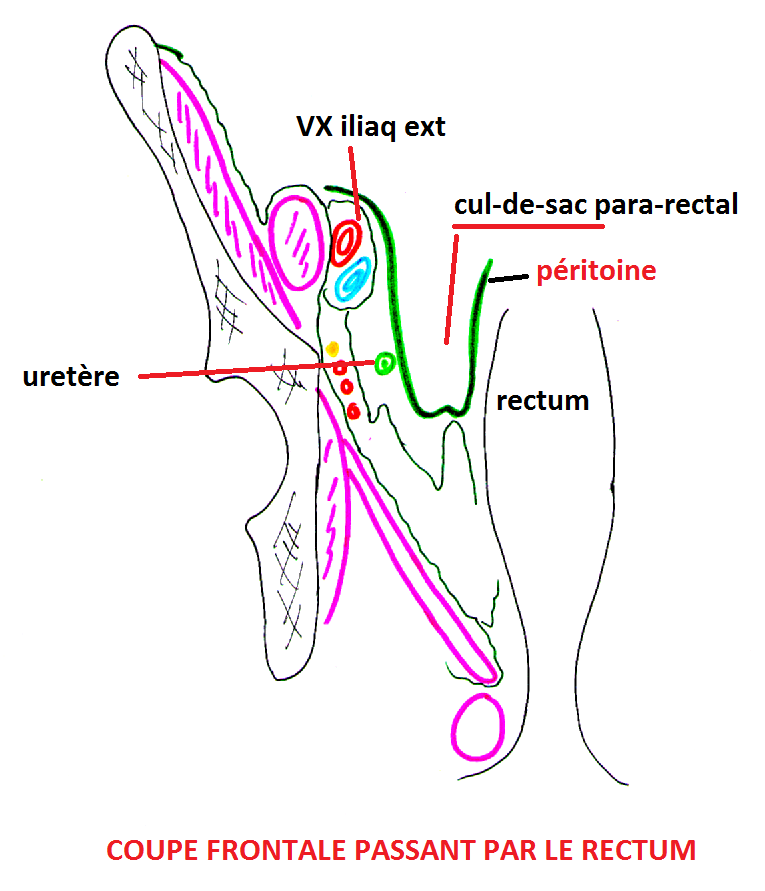 RAPPORTS
SEGMENT VISCERAL: 
En haut: le péritoine
Le canal déférent
En bas le diaphragme pelvien
En avant la base de la vessie
En arrière: les vésicules séminales
Le cul-de-sac-de Douglas
Le rectum
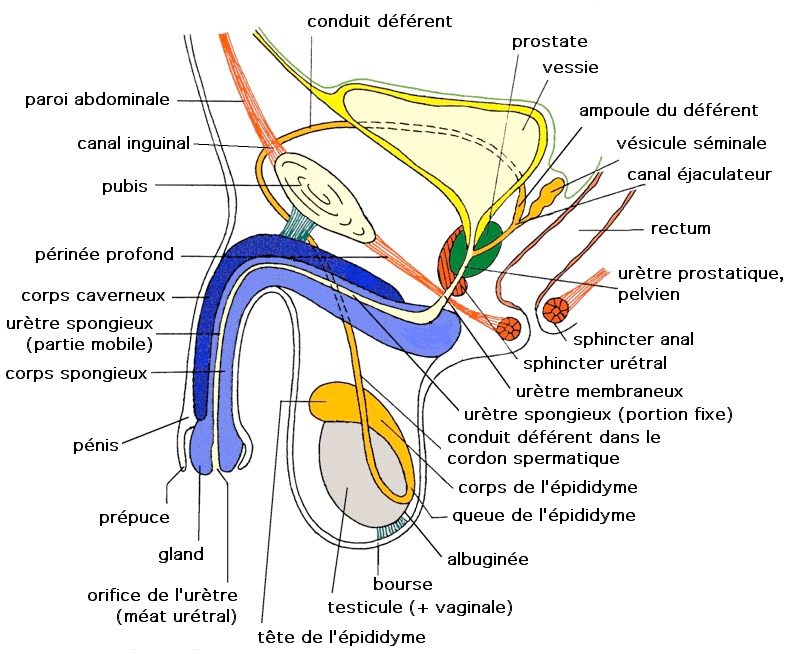 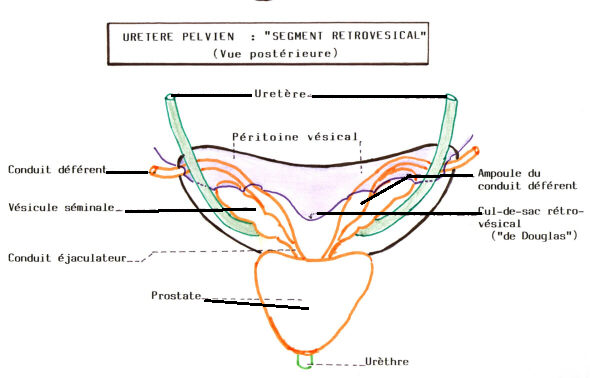 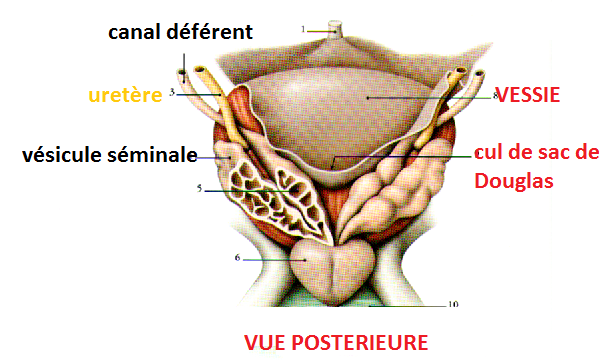 RAPPORTS
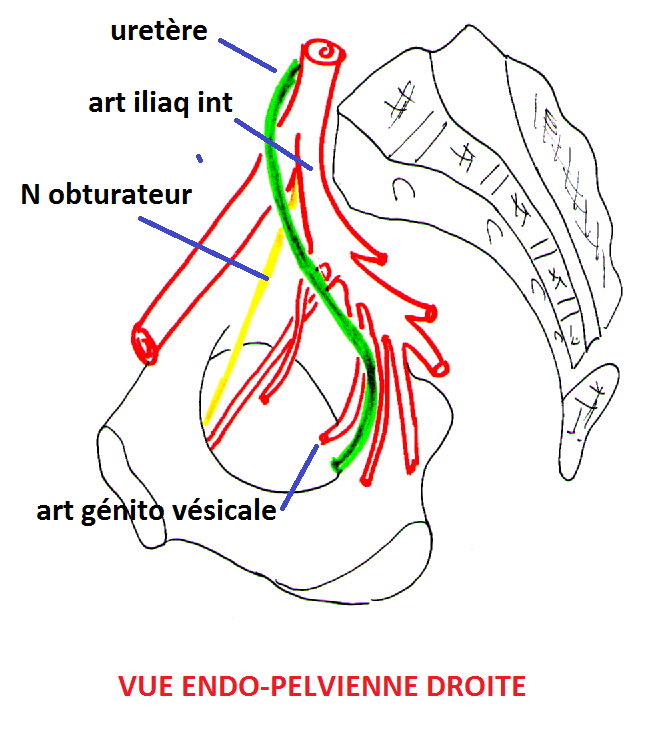 B- L’URETERE PELVIEN CHEZ LA FEMME:
Segment pariétal: l’uretère est situé en arrière du ligament large
En dehors:
La paroi pelvienne
L’artère iliaque interne et ses branches
Il se place sur en dedans de l’artère utérine
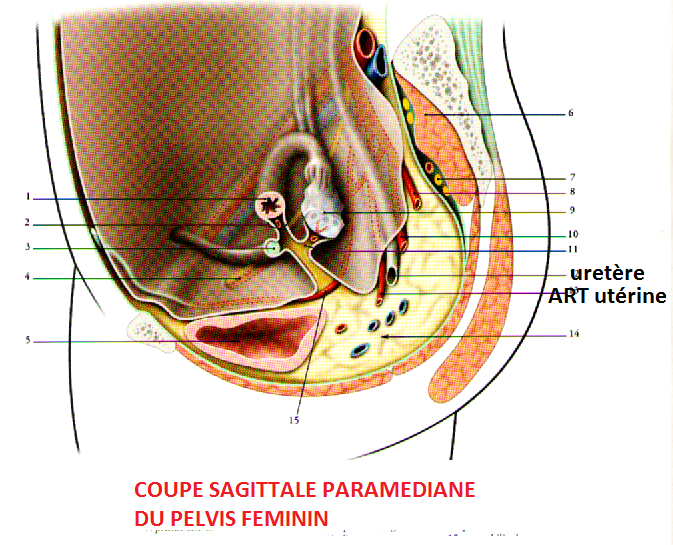 RAPPORTS
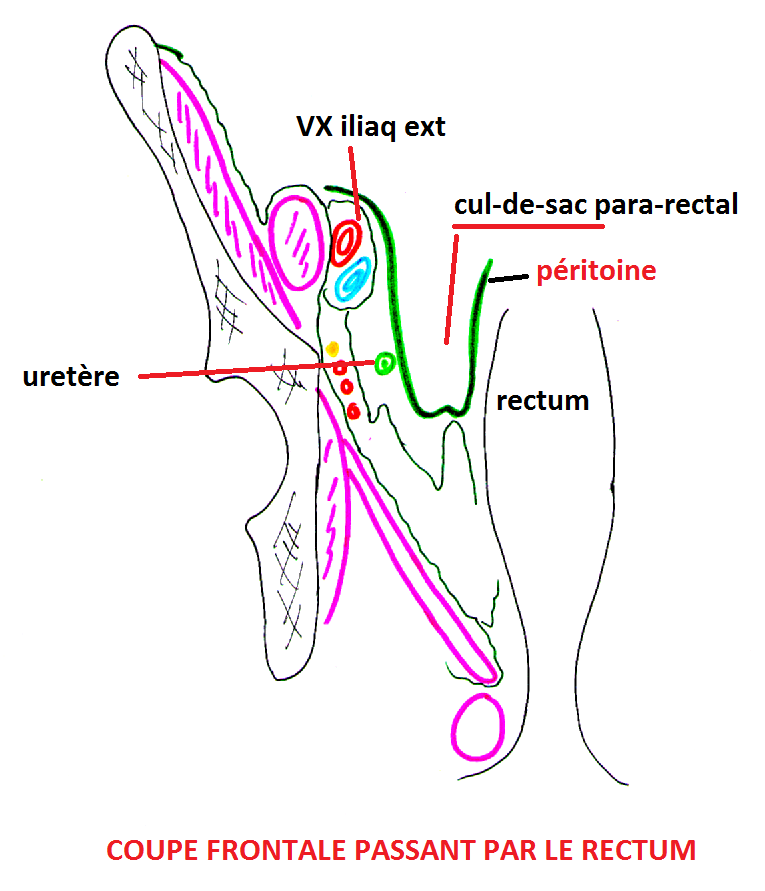 En dedans:
Le péritoine pariétal 
Cul-de-sac para-rectal qui le sépare de la face latérale du rectum
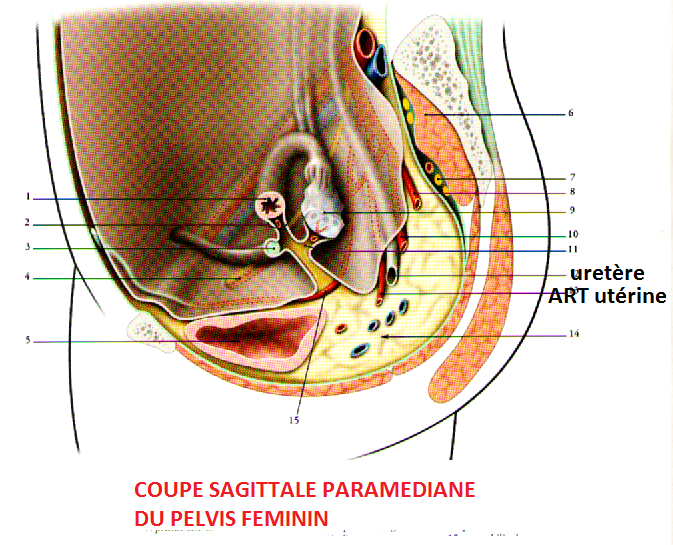 RAPPORTS
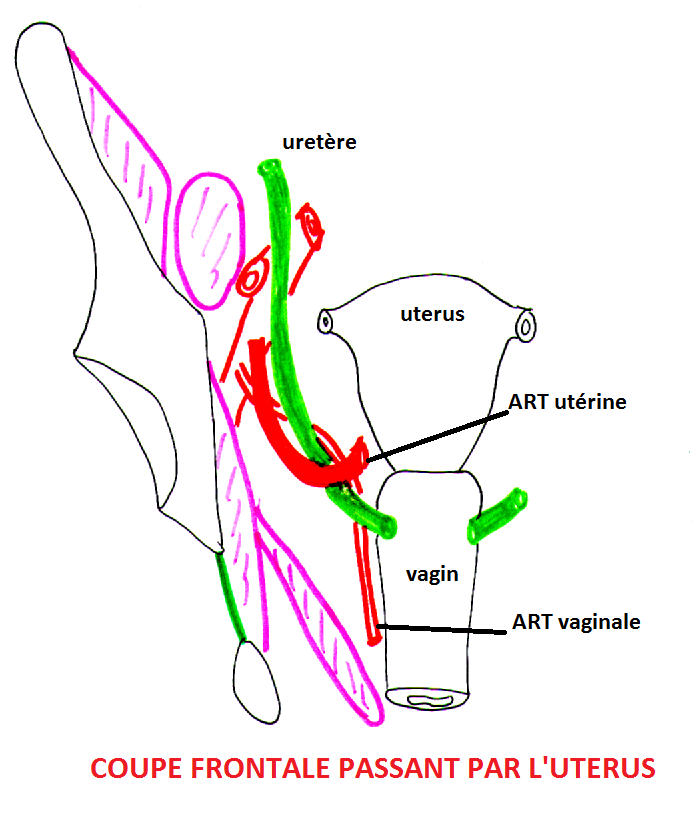 LE SEGMENT VISCERAL:
l’uretère se dirige obliquement en bas, en avant et en dedans, 
Il en rapport avec 
L’artère utérine ; passe en avant de lui à 1,5 cm du col utérin
L’artère vaginale: passe en arrière de lui au même niveau que l’utérine
RAPPORTS
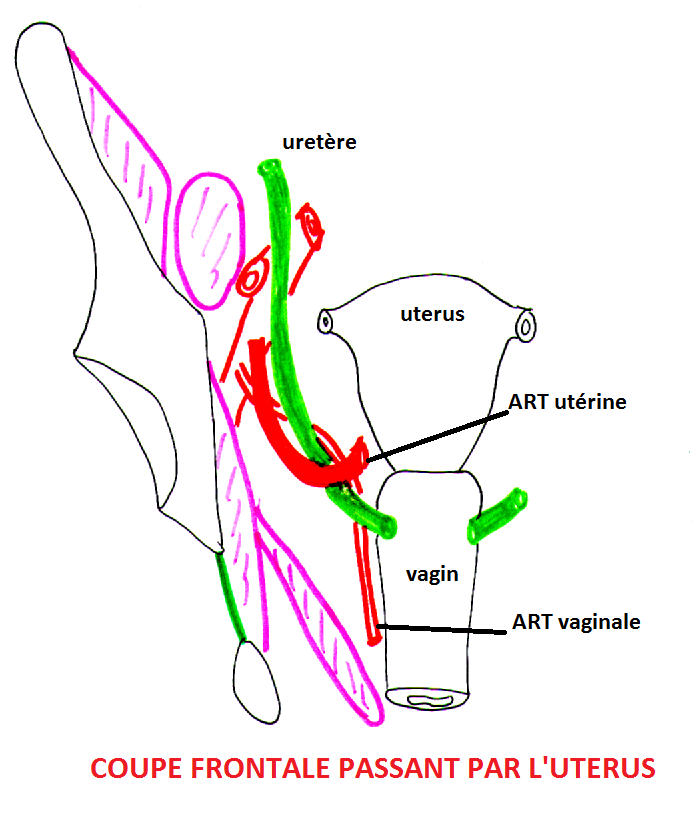 L’uretère; oblique en bas, en avant, et en dedans:
Croise  en dedans le cul-de-sac latéral du vagin
Passe en avant  du cul-de-sac antérieur de vagin
RAPPORTS
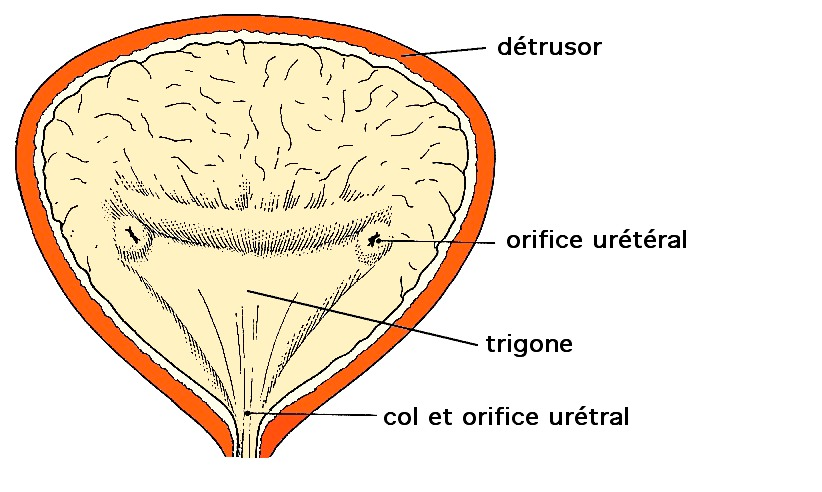 3-LA PARTIE VESICALE:
L’uretère traverse obliquement la paroi vésicale  
S’abouche dans le méat urétérale; 
Situé à 1cm de la ligne médiane
Les deux méats urétéraux délimitent avec l’ostium interne de l’urètre le trigone vésical
(le trigone de Lieutaud)
vascularisation
VASCULARISATION ARTERIELLE
VASCULARISATION VEINEUSE
DRAINAGE LYMPHATIQUE
vascularisation
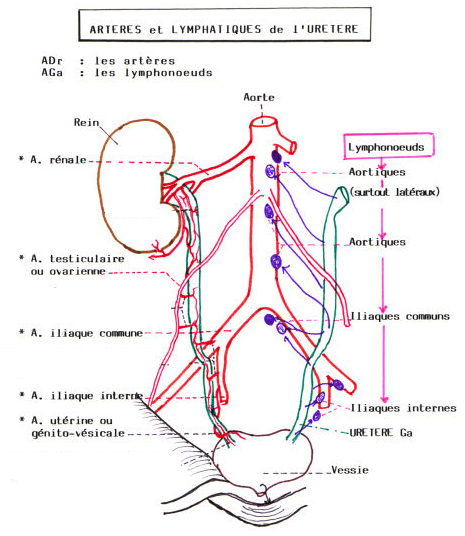 ARTERES:
De haut en bas elles proviennent successivement des artères :
Rénales
Gonadiques
Iliaque commune
Génito-vésicale (chez l’homme)
Utérine ( chez la femme)
vascularisation
VEINES:
Calquées sur les artères, souvent grêles 
Elles gagnent: 
Les veines rénales 
Les veines Gonadiques
Les veines Iliaques internes et leurs affluents
vascularisation
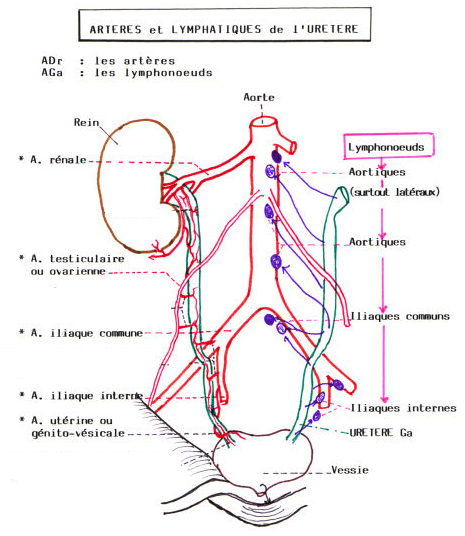 DRAINAGE LYMPHATIQUE:
Ils sont tributaires des nœuds lymphatiques:
Latéro-aortiques
Iliaques communes et internes
Iliaques externes
INNERVation
Les nerfs utériques proviennent des
plexus rénal
Plexus testiculaire
Plexus hypogastrique
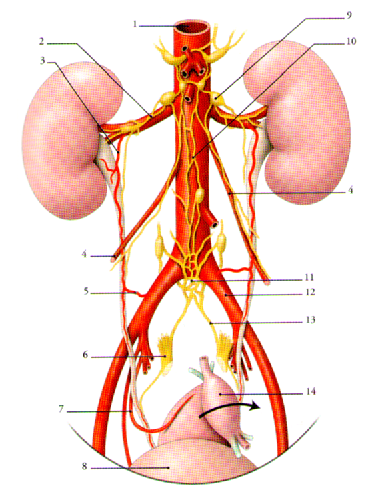 ANOMALIES
Elles sont extrêmement fréquentes:
Il peut s’agir:
Un uretère double
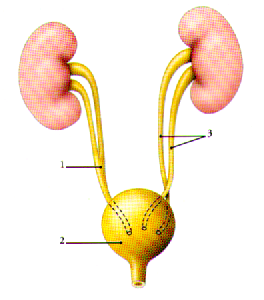 ANOMALIES
Un abouchement ectopique
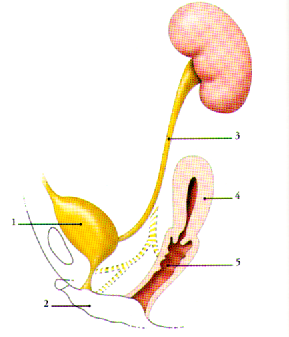 ANOMALIES
Les uretères croisés:
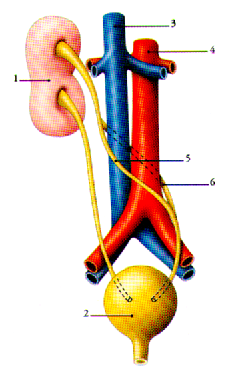 Points importants
2) Rapport dans la région lombaire avec le psoas et surtout avec le nerf cutané latéral de la cuisse et le génito crural.

3) Rapport dans la région iliaque avec l'appendice d'où possible symptomatologie urinaire lors d'appendicite.

4) Croisement des artères, iliaque commune pour l'uretère gauche, iliaque externe pour le droit (attention lors de la chirurgie du carrefour aortique).

5) Chez la femme, croisement des uretères avec les artères utérines (attention lors des hystérectomie).
MERCI